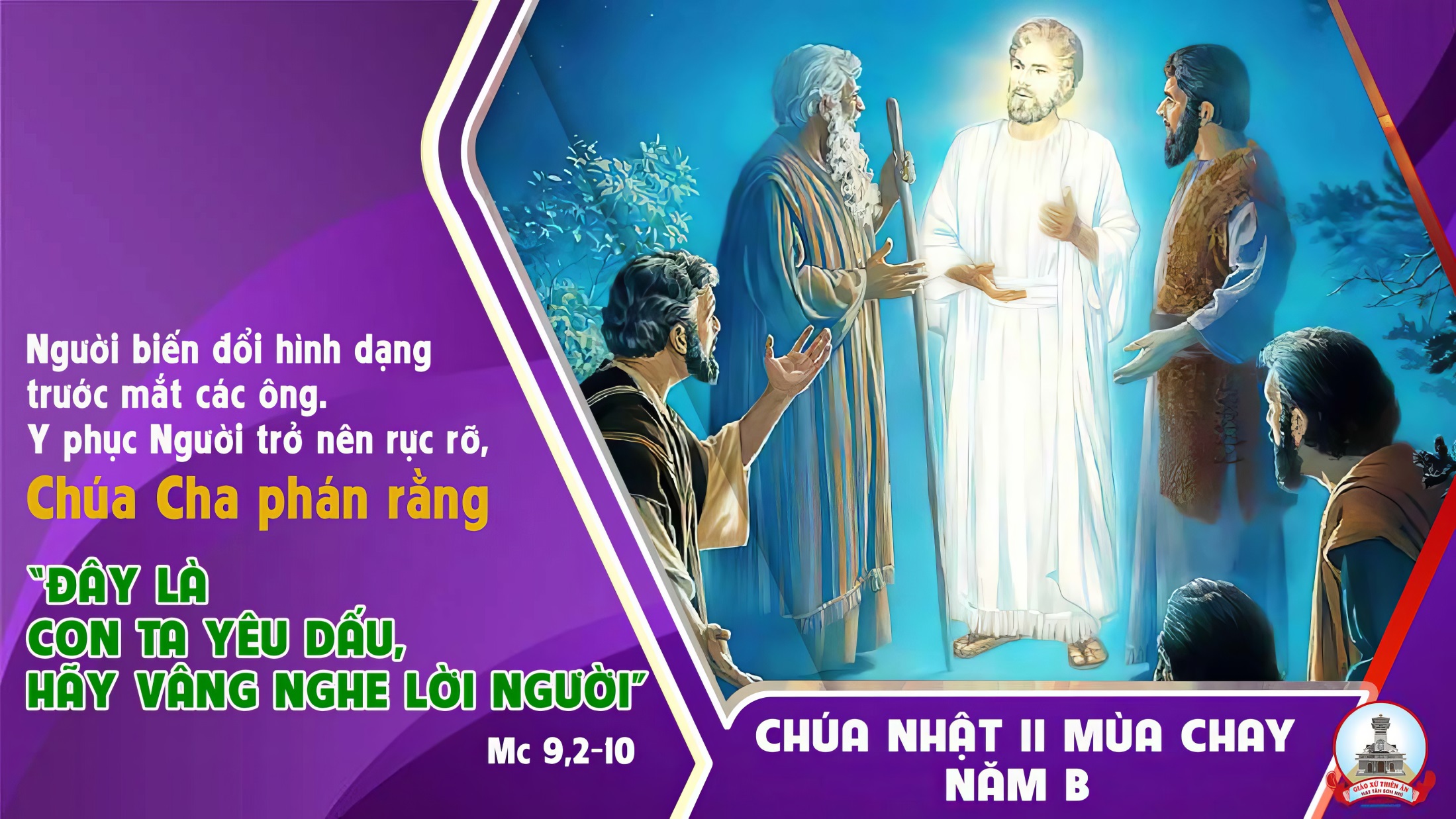 Tập Hát Cộng Đoàn
Đk: Trong miền đất dành cho kẻ sống, tôi sẽ bước đi trước mặt Ngài.
Câu Xướng Trước Phúc Âm
Từ trong đám mây sáng chói, tiếng Chúa Cha phán rằng: “Đây là Con Ta rất yêu dấu, các ngươi hãy nghe lời Người”.
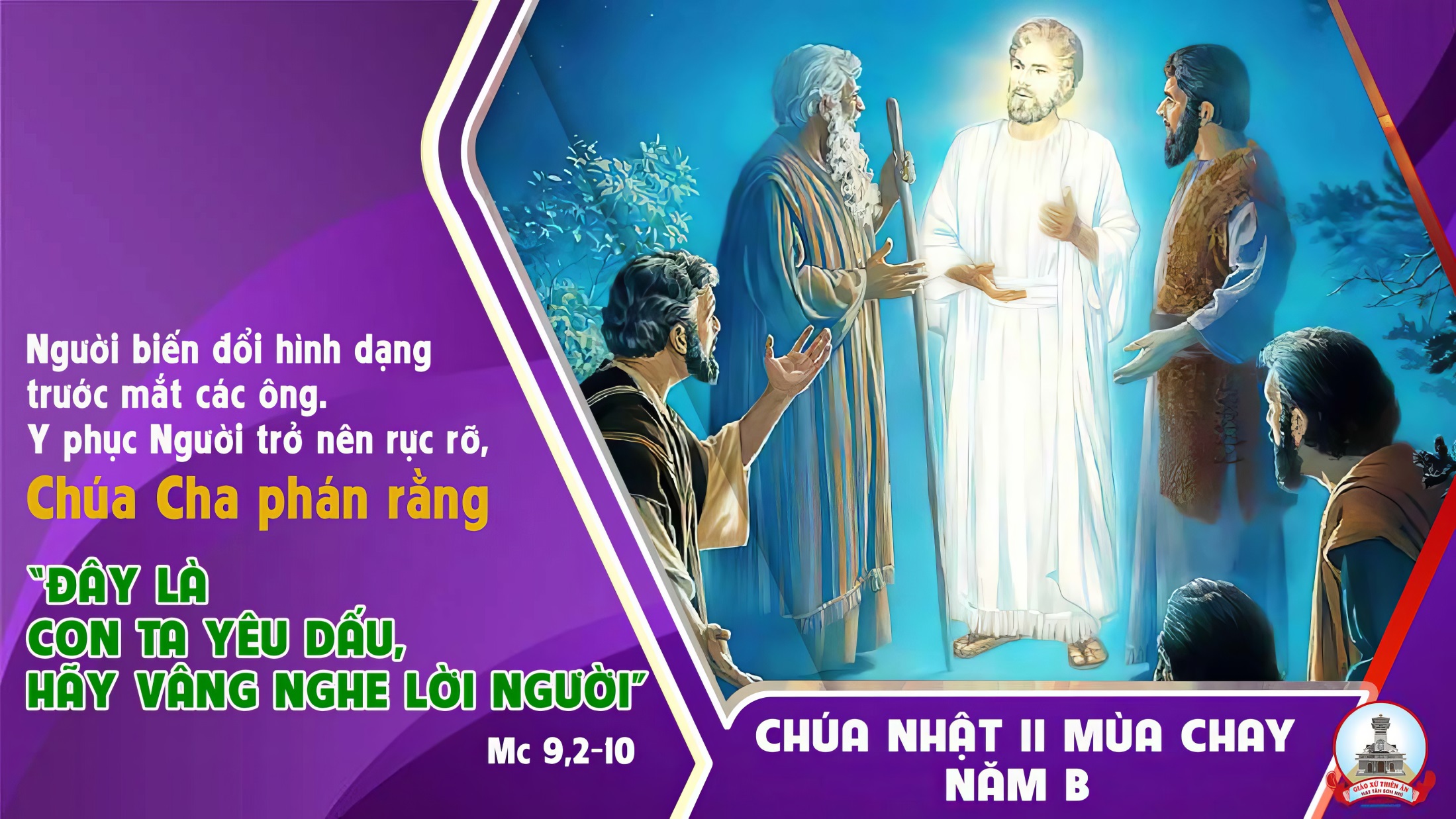 Ca Nhập LễNHỮNG KẺ TÌM CHÚANgọc Báu
Đk: Đi đi mau ta về nhà Chúa Chúa Cha toàn năng. Đi đi mau ta về nhà Chúa thánh cung thiên đường. Muôn chư dân đi tìm nhan Chúa vui trong bình an. Dâng Gia-Vê tâm tình dân Chúa sống nơi gian trần.
Tk1: Lạy Chúa, hãy dạy con biết mến yêu vui sống trong tình Chúa khoan nhân dịu hiền. Ai khát khao bơ vơ khốn khó đã nhiều. Con khấn nguyện thi hành Lời Chúa sớm chiều.
Đk: Đi đi mau ta về nhà Chúa Chúa Cha toàn năng. Đi đi mau ta về nhà Chúa thánh cung thiên đường. Muôn chư dân đi tìm nhan Chúa vui trong bình an. Dâng Gia-Vê tâm tình dân Chúa sống nơi gian trần.
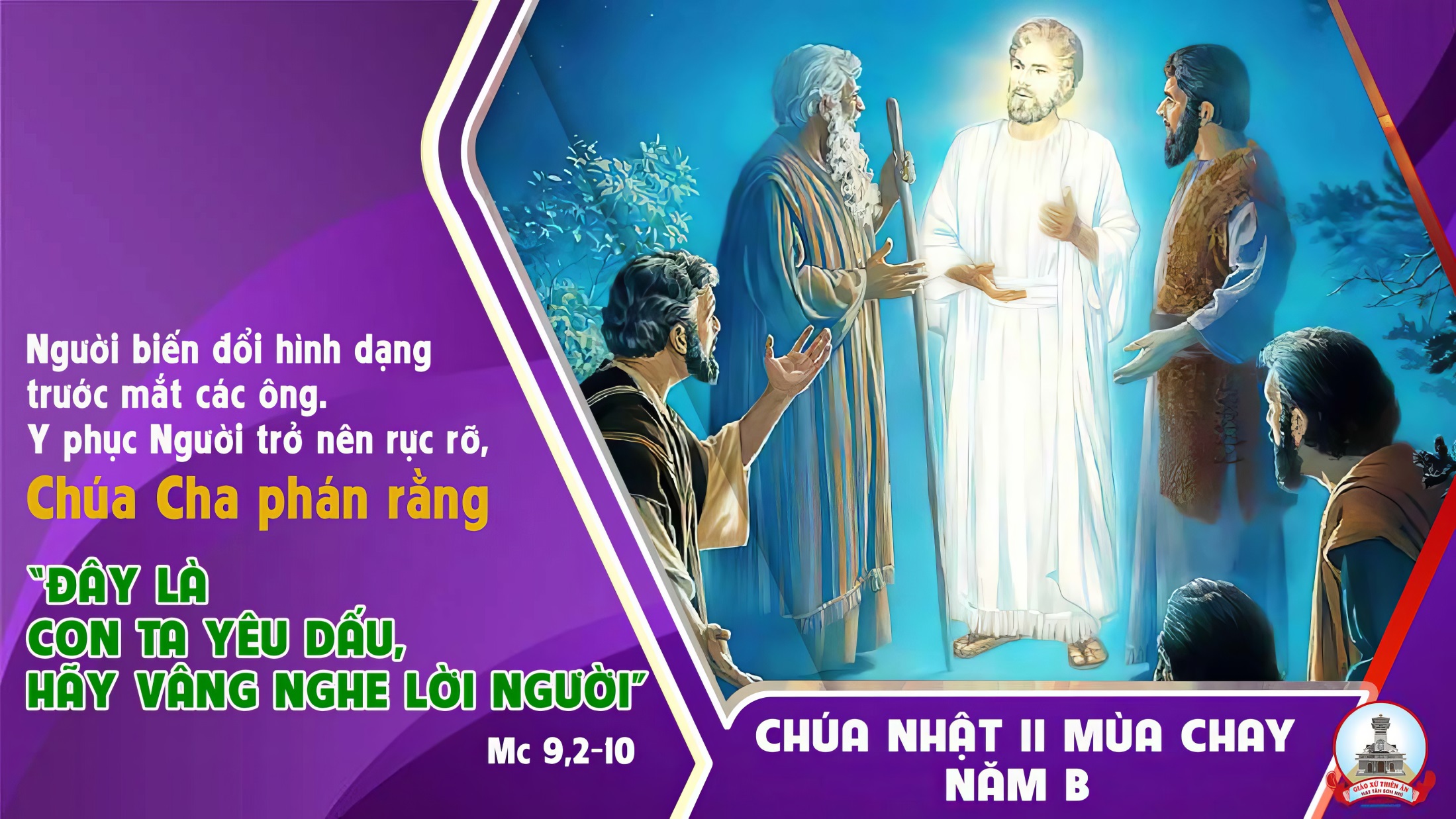 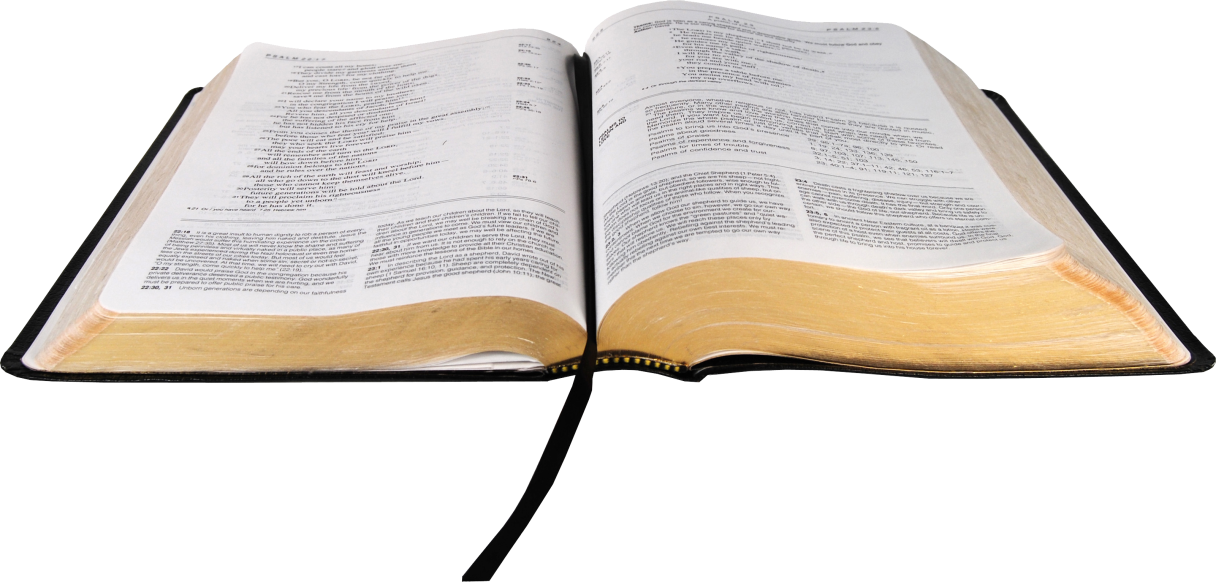 Bài đọc 1:
Tổ phụ Áp-ra-ham dâng lễ tế.
trích sách Sáng thế.
THÁNH VỊNH 115CHÚA NHẬT II MÙA CHAYNĂM BLM KIM LONG
Đk: Trong miền đất dành cho kẻ sống, tôi sẽ bước đi trước mặt Ngài.
Tk1: Vẫn vững tin khi tôi nói rằng: Này phận tôi muôn nỗi khổ đau. Nơi Tôn Nhan thực đáng quý trọng kẻ tử vong vì trung nghĩa với Người.
Đk: Trong miền đất dành cho kẻ sống, tôi sẽ bước đi trước mặt Ngài.
Tk2: Tôi tớ đây thân con nữ tỳ được Ngài thương cởi xích xiềng cho. Nay xin dâng của lễ cảm tạ và cầu xin danh thánh của Ngài.
Đk: Trong miền đất dành cho kẻ sống, tôi sẽ bước đi trước mặt Ngài.
Tk3: Với Chúa đây tôi luôn giữ trọn lời thề xưa ngay trước toàn dân. Nơi khuôn viên đền thiêng của Ngài, giữa lòng ngươi, này Giê-ru-sa-lem.
Đk: Trong miền đất dành cho kẻ sống, tôi sẽ bước đi trước mặt Ngài.
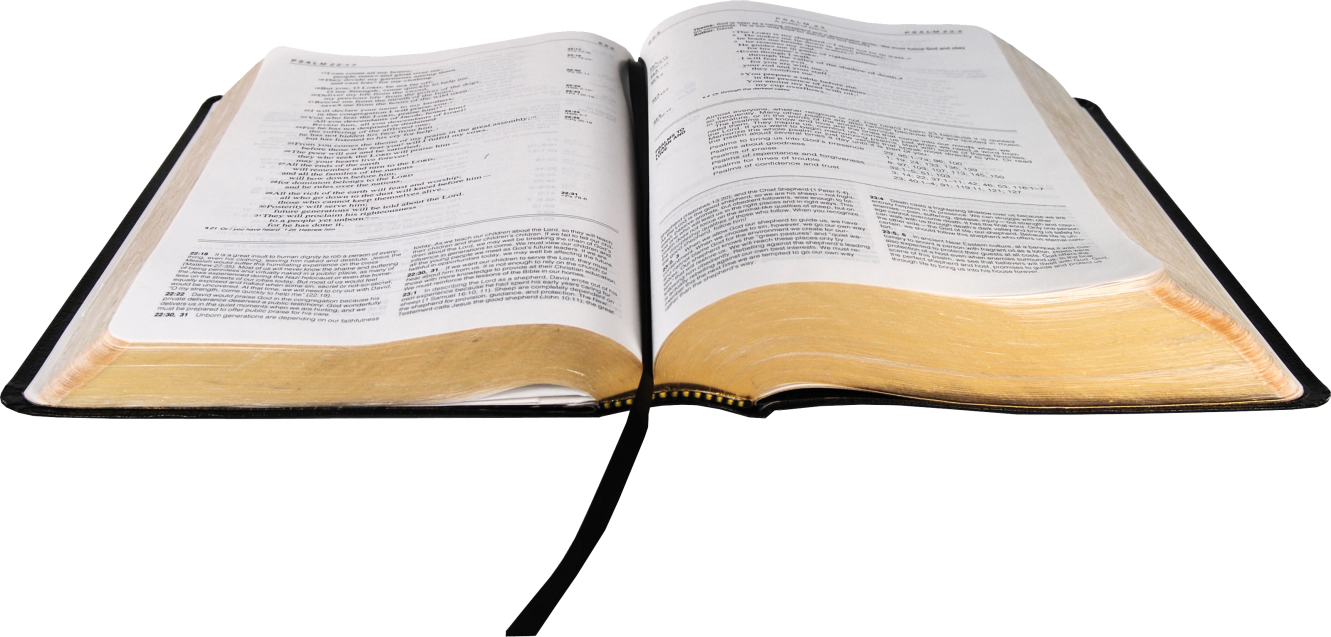 Bài đọc 2:
Đến như chính Con Một, Thiên Chúa cũng chẳng tiếc.
Bài trích thư của thánh Phao-lô tông đồ gửi tín hữu Rô-ma.
Câu Xướng Trước Phúc Âm
Từ trong đám mây sáng chói, tiếng Chúa Cha phán rằng: “Đây là Con Ta rất yêu dấu, các ngươi hãy nghe lời Người”.
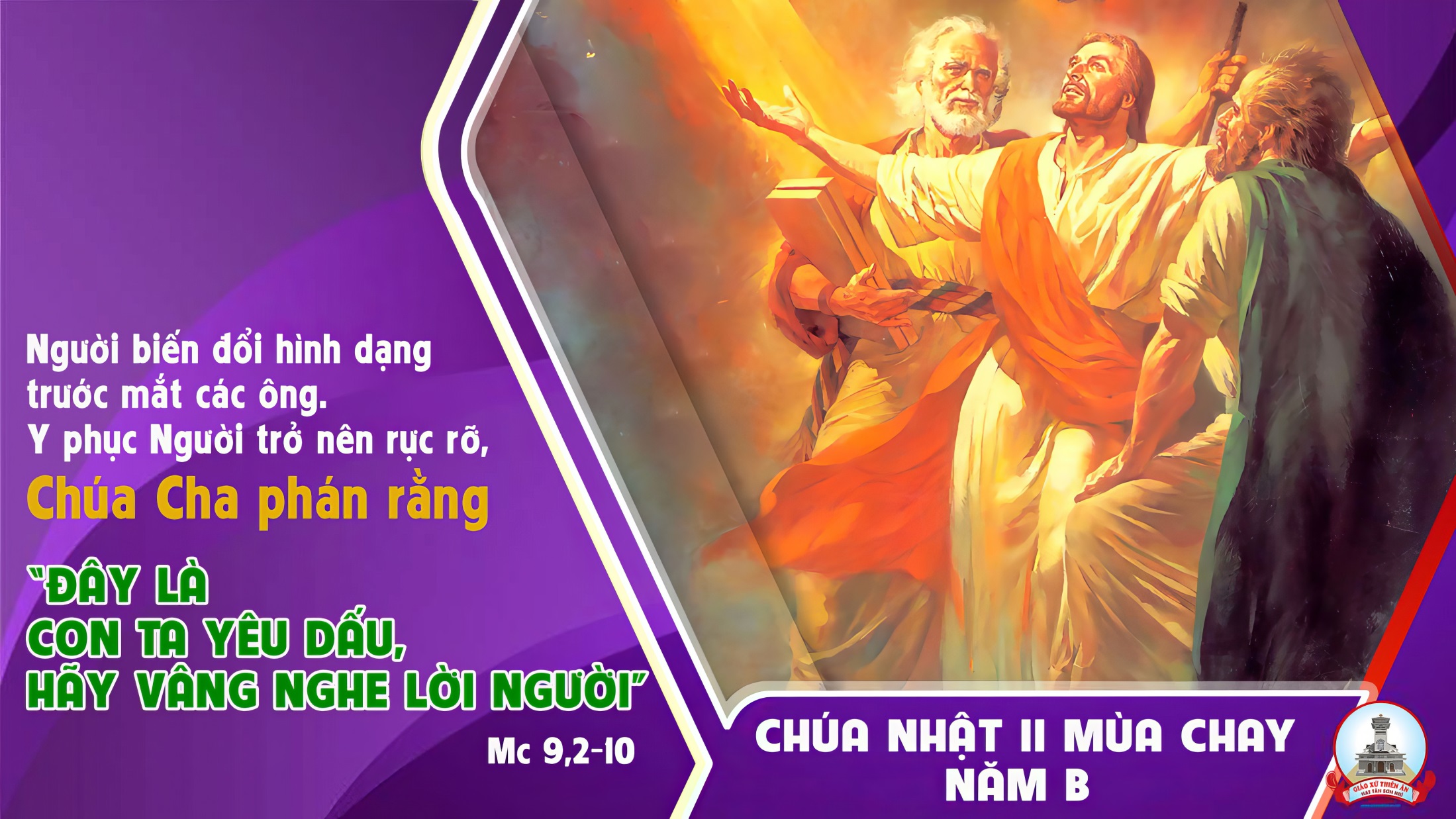 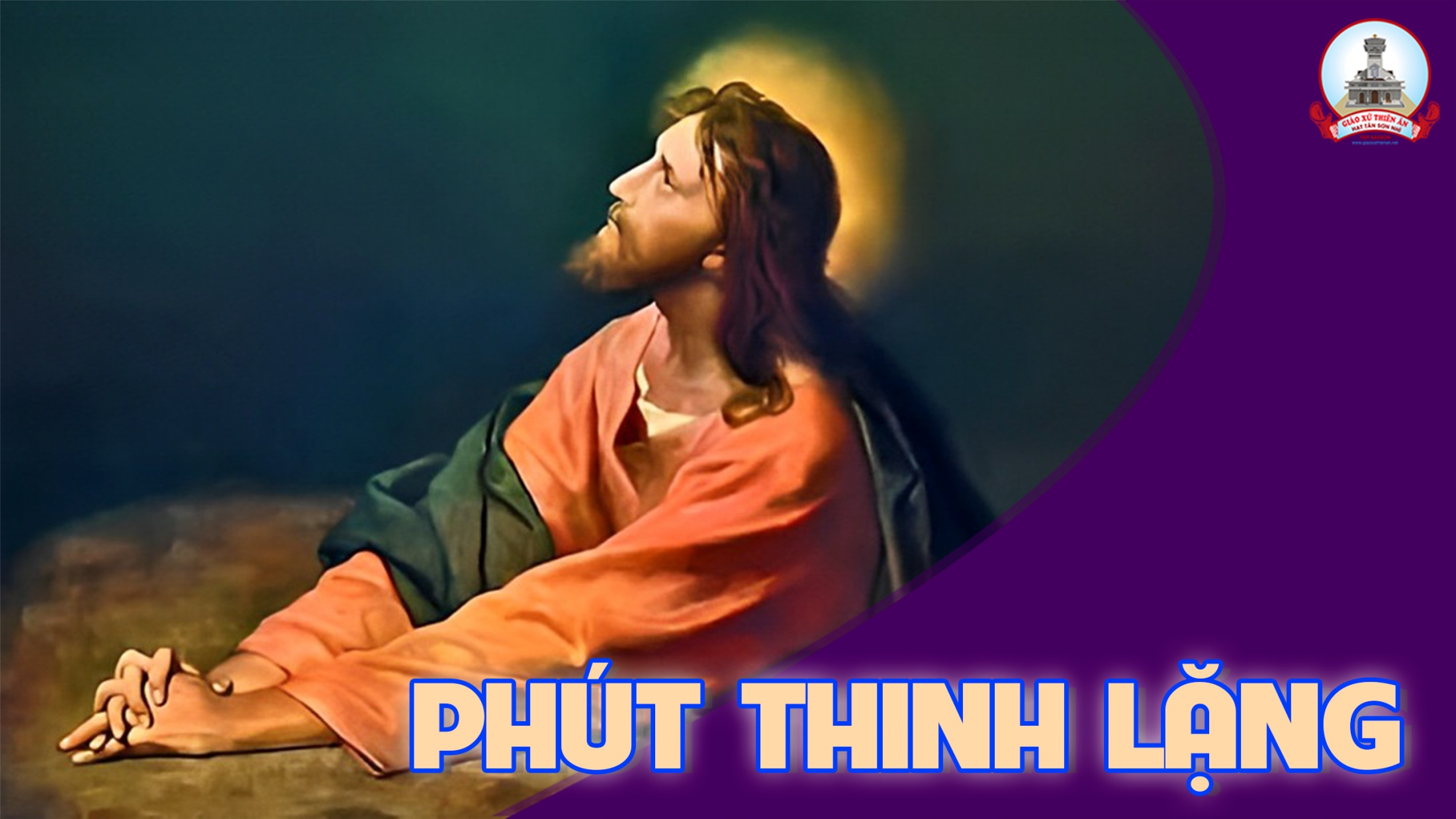 KINH TIN KÍNH
Tôi tin kính một Thiên Chúa là Cha toàn năng, Đấng tạo thành trời đất, muôn vật hữu hình và vô hình.
Tôi tin kính một Chúa Giêsu Kitô, Con Một Thiên Chúa, sinh bởi Đức Chúa Cha từ trước muôn đời.
Người là Thiên Chúa bởi Thiên Chúa, Ánh Sáng bởi Ánh Sáng, Thiên Chúa thật bởi Thiên Chúa thật,
được sinh ra mà không phải được tạo thành, đồng bản thể với Đức Chúa Cha, nhờ Người mà muôn vật được tạo thành.
Vì loài người chúng ta và để cứu độ chúng ta, Người đã từ trời xuống thế.
Bởi phép Đức Chúa Thánh Thần, Người đã nhập thể trong lòng Trinh Nữ Maria, và đã làm người.
Người chịu đóng đinh vào thập giá vì chúng ta, thời quan Phongxiô Philatô. Người chịu khổ hình và mai táng, ngày thứ ba Người sống lại như lời Thánh Kinh.
Người lên trời, ngự bên hữu Đức Chúa Cha, và Người sẽ lại đến trong vinh quang để phán xét kẻ sống và kẻ chết, Nước Người sẽ không bao giờ cùng.
Tôi tin kính Đức Chúa Thánh Thần là Thiên Chúa và là Đấng ban sự sống, Người bởi Đức Chúa Cha và Đức Chúa Con mà ra,
Người được phụng thờ và tôn vinh cùng với Đức Chúa Cha và Đức Chúa Con. Người đã dùng các tiên tri mà phán dạy.
Tôi tin Hội Thánh duy nhất thánh thiện công giáo và tông truyền.
Tôi tuyên xưng có một Phép Rửa để tha tội. Tôi trông đợi kẻ chết sống lại và sự sống đời sau. Amen.
LỜI NGUYỆN TÍN HỮU
CHÚA NHẬT II MÙA CHAY NĂM B
Anh chị em thân mến, Đức Giêsu đã biến hình cho các môn đệ thấy vinh quang của Người, để củng cố đức tin cho các ông, và chuẩn bị các ông đón nhận cuộc tử nạn và phục sinh của Chúa.
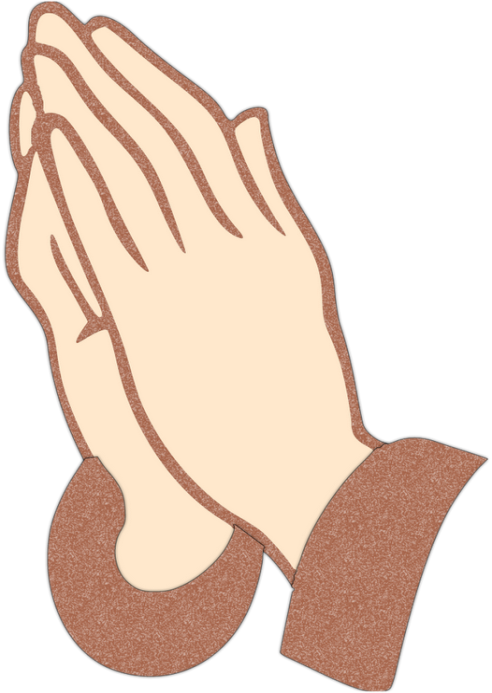 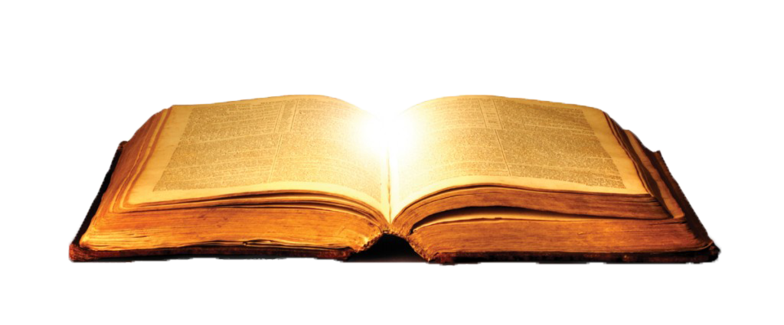 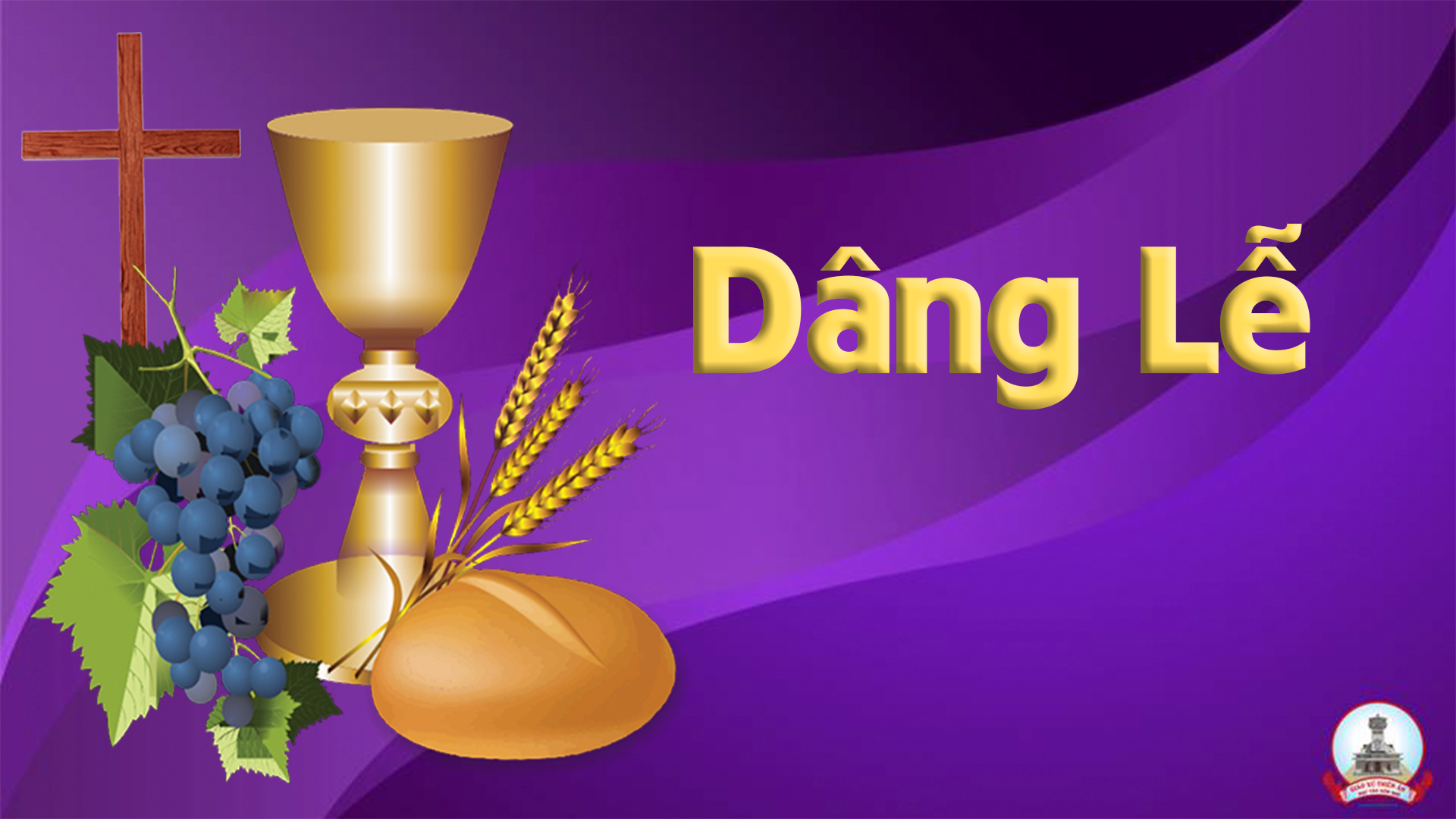 XIN DÂNG LÊN
Hoàng Vũ
Tk1: Với tiếng hát du dương ngân nhịp nhàng, xin dâng lên trước ngai Vua cao sang. Rượu thơm ngát bánh nuôi ngàn dân, như khi xưa thịt Chiên Thánh giáng trần.
Đk: Vinh quang ngàn vinh quang, cao sang là cao sang, khoan nhân đầy khoan nhân Vua trời đất. Hãy đoái nhìn Thánh lễ chân thành con kính dâng, xin tha muôn ngàn lỗi cho nhân trần.
Tk2: Với ánh nến lung linh trên bàn thờ, xin dâng lên xác con với tâm tư. Hiệp Thánh lễ tiến trên đồi cao, Golgotha tràn tuôn hết máu đào.
Đk: Vinh quang ngàn vinh quang, cao sang là cao sang, khoan nhân đầy khoan nhân Vua trời đất. Hãy đoái nhìn Thánh lễ chân thành con kính dâng, xin tha muôn ngàn lỗi cho nhân trần.
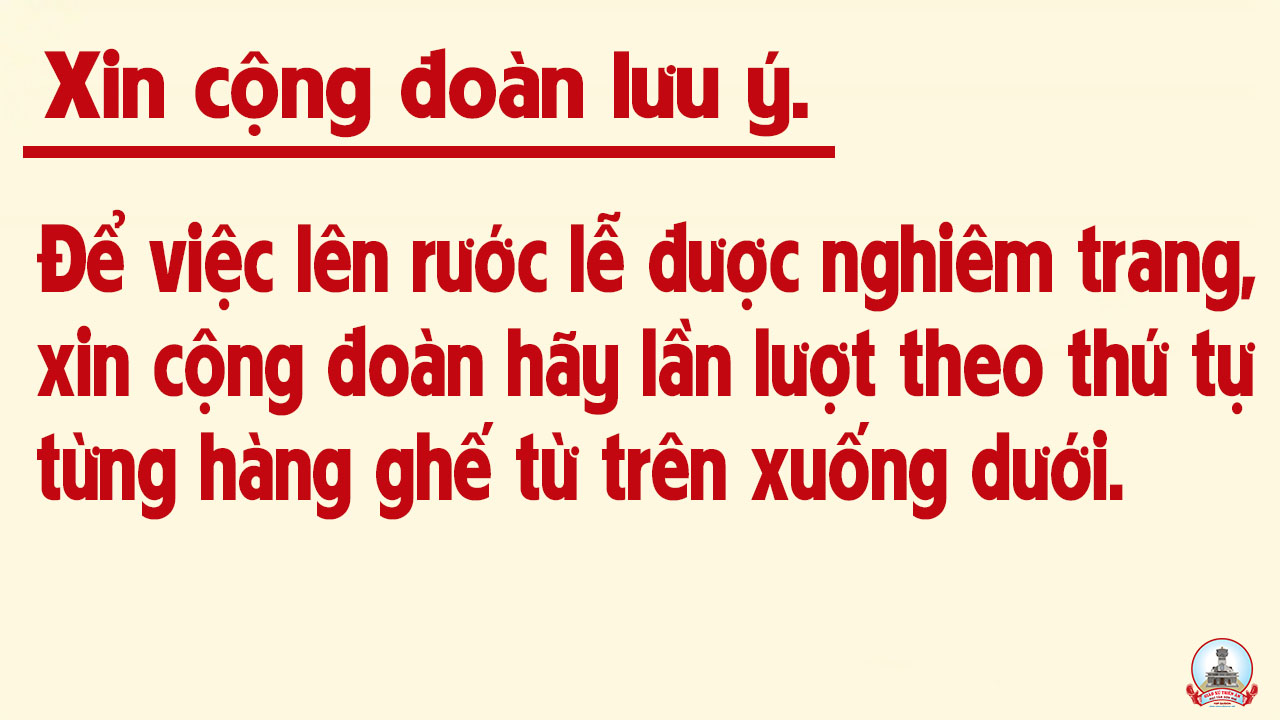 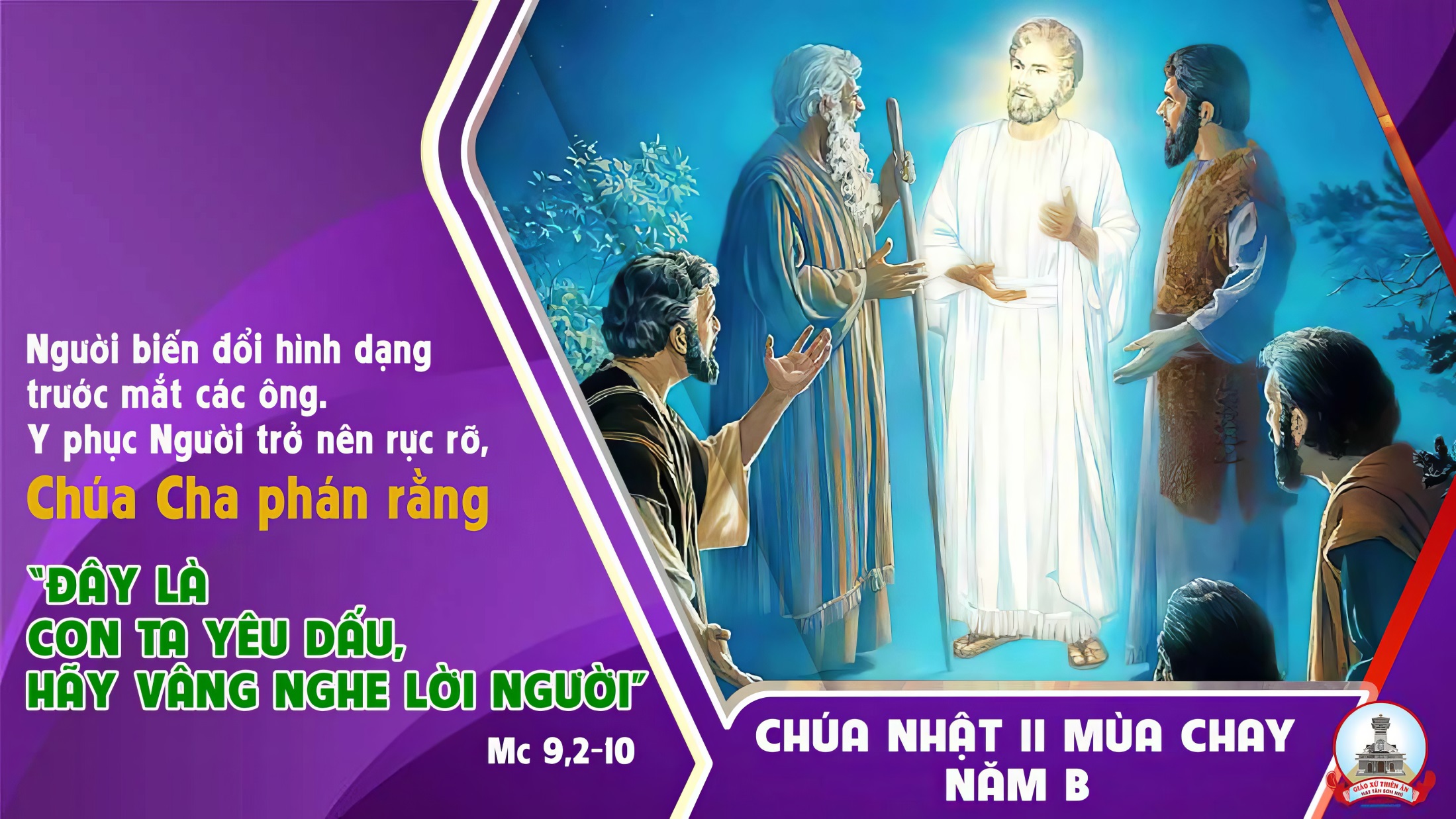 Ca Nguyện Hiệp Lễ BAO LA TÌNH CHÚAĐinh Công Huỳnh
Tk1: Tình yêu Thiên Chúa cho con, tình yêu vượt trội Thái Sơn vì yêu Thiên Chúa trao ban Người Con Giêsu từ ái Trần gian bao nhiêu lỗi tội Ngài luôn yêu thương một đời.
Đk: Xin ăn năn thống hối trở về bên tình của Cha. Bao năm qua xa nhà xin Ngài thứ tha. Xin Cha thương đón lấy đứa con hoang đàng ngã sa. Con xin quay về đây để sống trong ân tình Cha.
Tk2: Vì yêu Thiên Chúa đã ban Người Con chuộc tội thế nhân. Đồi xưa loang máu Con Cha chịu treo trên cây thập giá, đòng kia đâm thâu cõi lòng Vì yêu Giêsu nhục thân.
Đk: Xin ăn năn thống hối trở về bên tình của Cha. Bao năm qua xa nhà xin Ngài thứ tha. Xin Cha thương đón lấy đứa con hoang đàng ngã sa. Con xin quay về đây để sống trong ân tình Cha.
Tk3: Hoàng hôn giăng tím Canvê, lòng con nặng sầu tái tê. Giờ đây thống hối ăn năn về trong yêu thương của Chúa, hồng ân Cha ban vô bờ đời con sẽ mãi tụng ca.
Đk: Xin ăn năn thống hối trở về bên tình của Cha. Bao năm qua xa nhà xin Ngài thứ tha. Xin Cha thương đón lấy đứa con hoang đàng ngã sa. Con xin quay về đây để sống trong ân tình Cha.
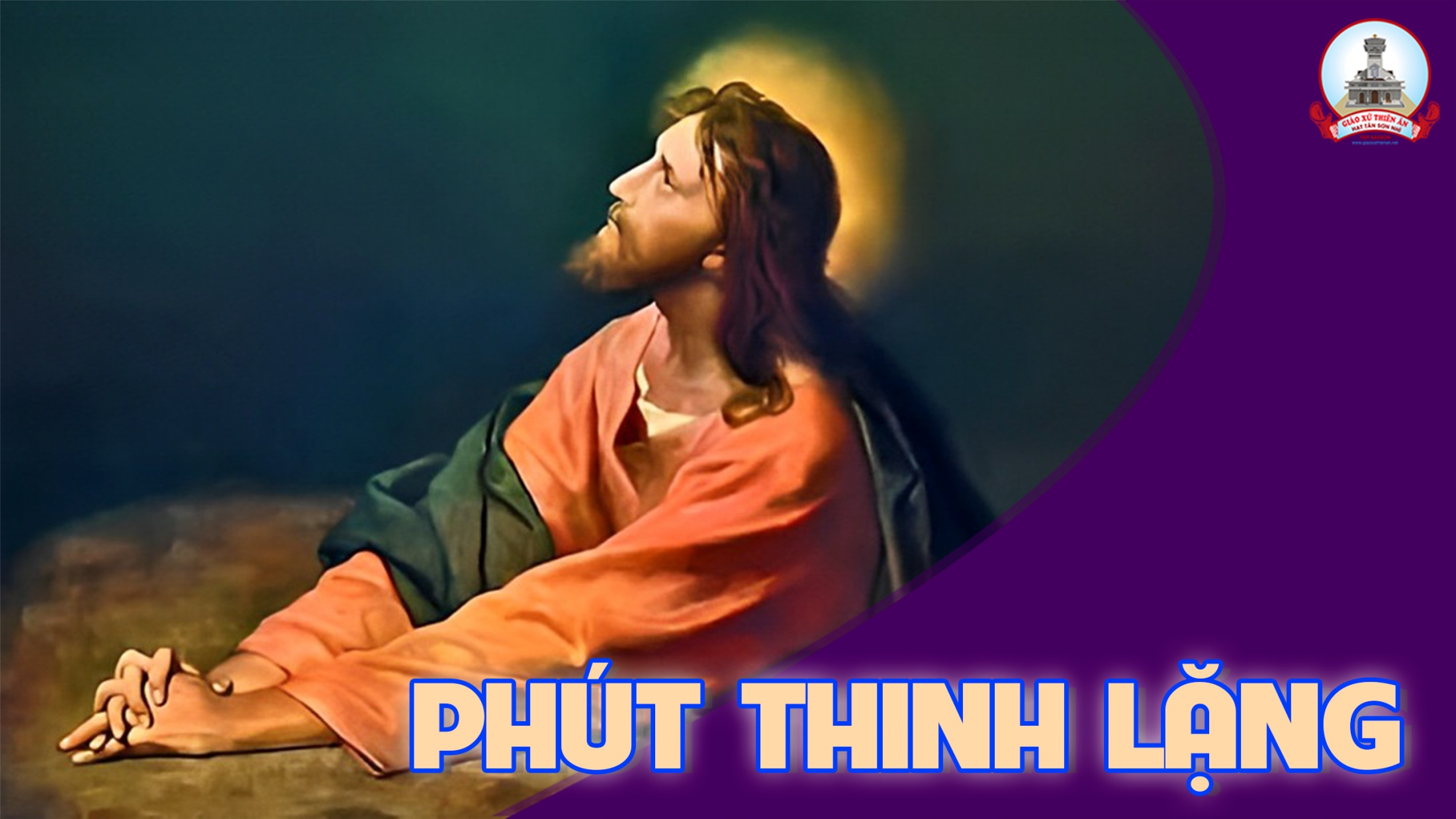 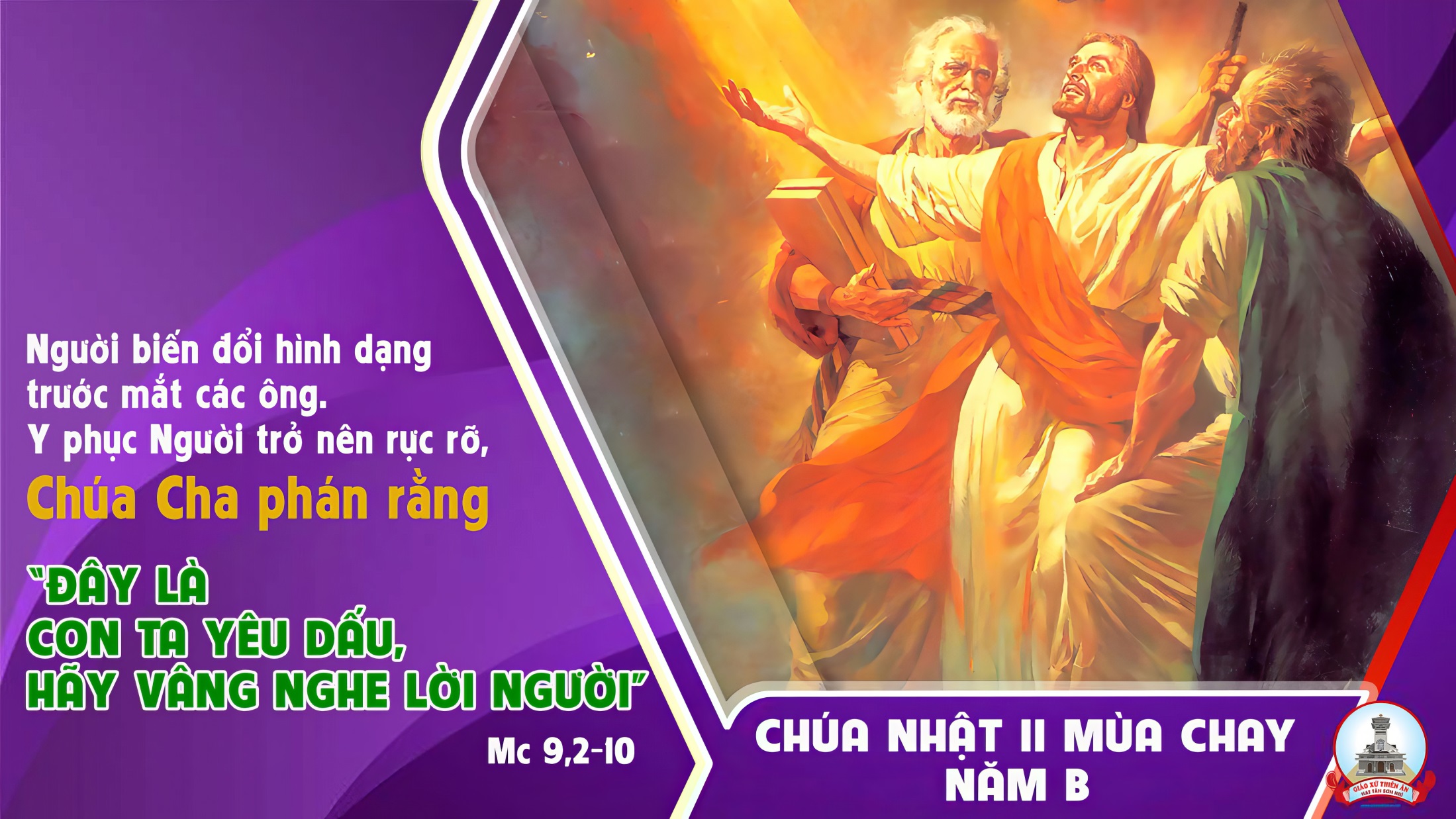 Ca Kết LễMẸ NHÂN LOẠIPhanxico
Đk: Ma-ri-a ngày xa xưa ấy, đồi hoang liêu bóng mây nhạt chiều, đứng tiêu điều, xót xa nhiều, Thánh Giá chiều treo xác con yêu.
Tk1: Mẹ đứng nhìn nhân loại, ôi con người đang hấp hối giữa tội nhơ. Mẹ nhìn lên bàn tay Thánh Giá, chung tâm hồn, chung đau buồn bên Con mình cứu rỗi cho cuộc đời.
Đk: Ma-ri-a ngày xa xưa ấy, đồi hoang liêu bóng mây nhạt chiều, đứng tiêu điều, xót xa nhiều, Thánh Giá chiều treo xác con yêu.
Tk2: Mẹ đã nhiều mong đợi cho con người mau xa thoát những khổ đau. Mẹ hiệp thông cùng con thương mến, xin ân tình, xin an bình như mưa hồng rơi xuống cho lòng người.
Đk: Ma-ri-a ngày xa xưa ấy, đồi hoang liêu bóng mây nhạt chiều, đứng tiêu điều, xót xa nhiều, Thánh Giá chiều treo xác con yêu.
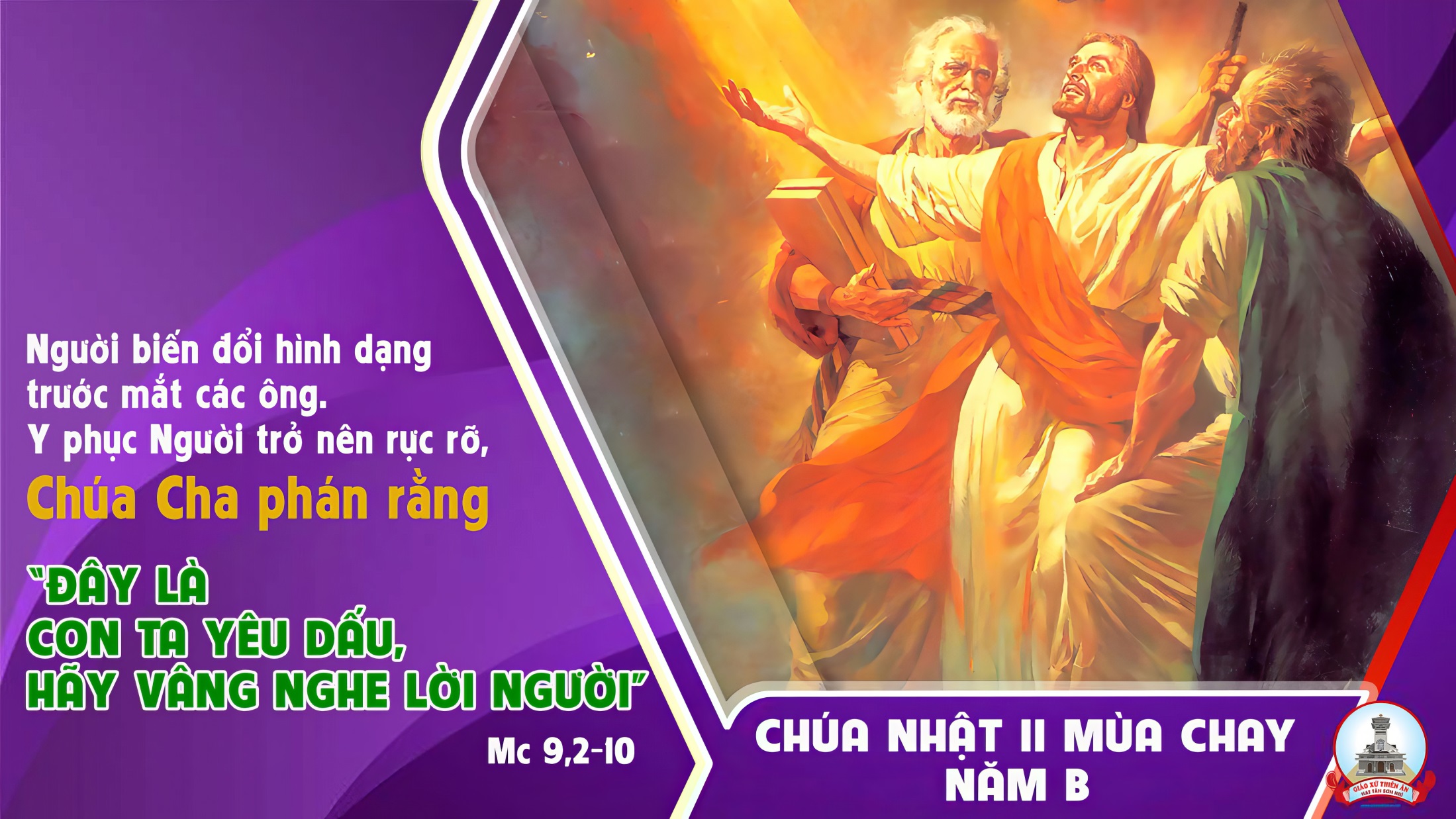